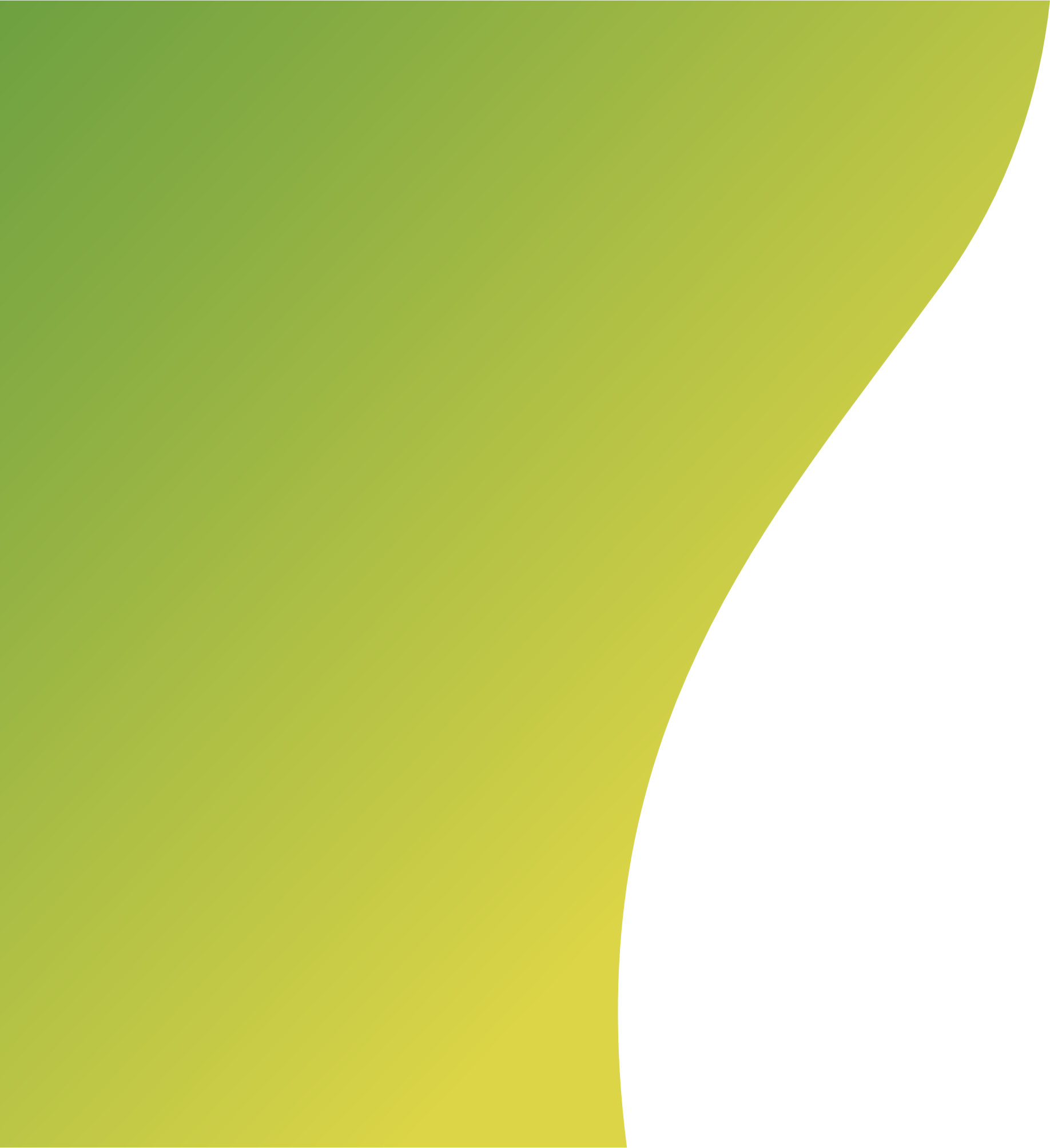 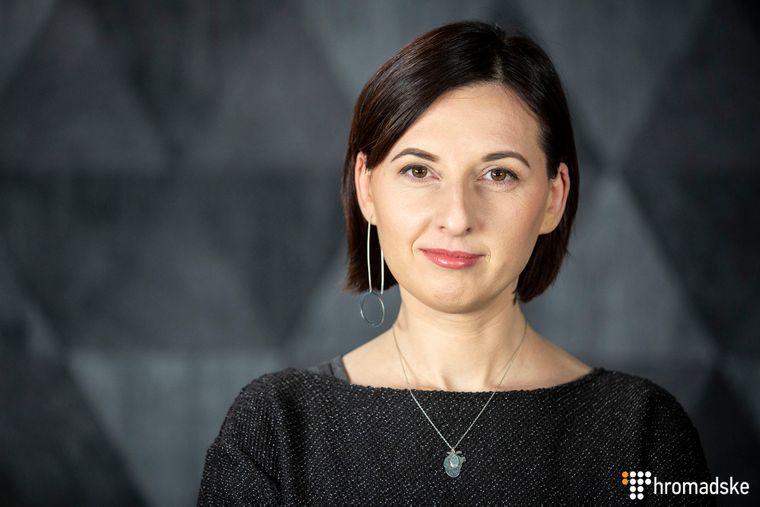 10 запитань до журналістки Анастасії Станко
Сторітелінг
у перекладі з англійської story означає «історія», а telling — «розповідати»
це мистецтво розповіді.
Складники сторітелінгу
2
3
4
5
6
7
8
1
Ключове повідомлення: що саме хочете сказати.
Завжди спирайтеся тільки на конкретні факти і на перевірену інформацію.
Для кого ви розповідаєте історію.
Не узагальнюйте.
Поважайте інших, уникайте образливих жартів на релігійну, етнічну, політичну тематику та інші гострі теми.
Продумана структура.
Не розповідайте тих історій, які й так усі знають. Скажіть щось справді особливе.
Дія, емоція і висновок.
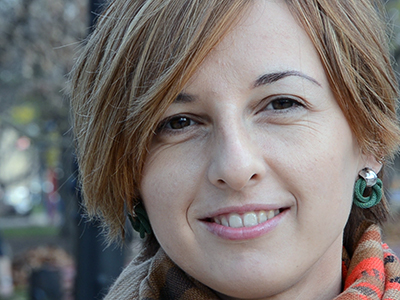 Анастасія Станко
журналістка hromadske,        воєнна кореспондентка